Intro to MIS - MGS351
Create Professional Quality 
Output with Reports

Chapter 5
Chapter Overview
Reports Overview
Tabular, Summary and Matrix
Building Reports
Report Folders, Types and Filters
Report Examples
Dashboards
Reports
Used to format and present the database data in a professional, logical and useful manner.
The reports (output) for a system dictate what data must be stored in the database.
Reports - Tabular
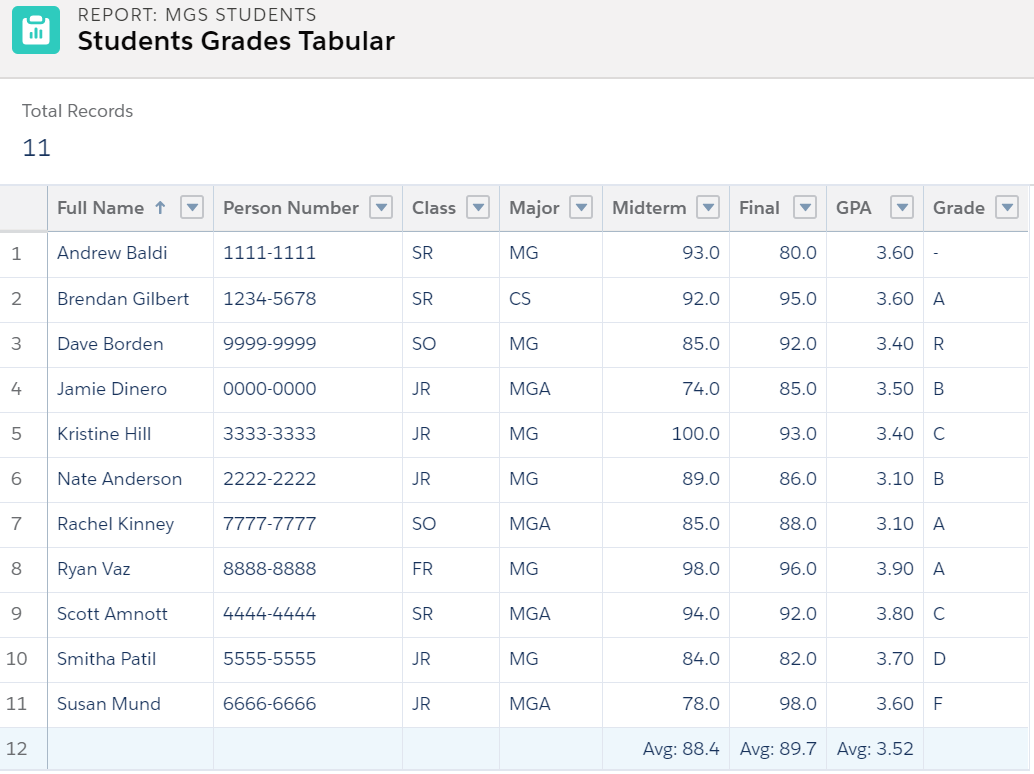 Reports - Summary
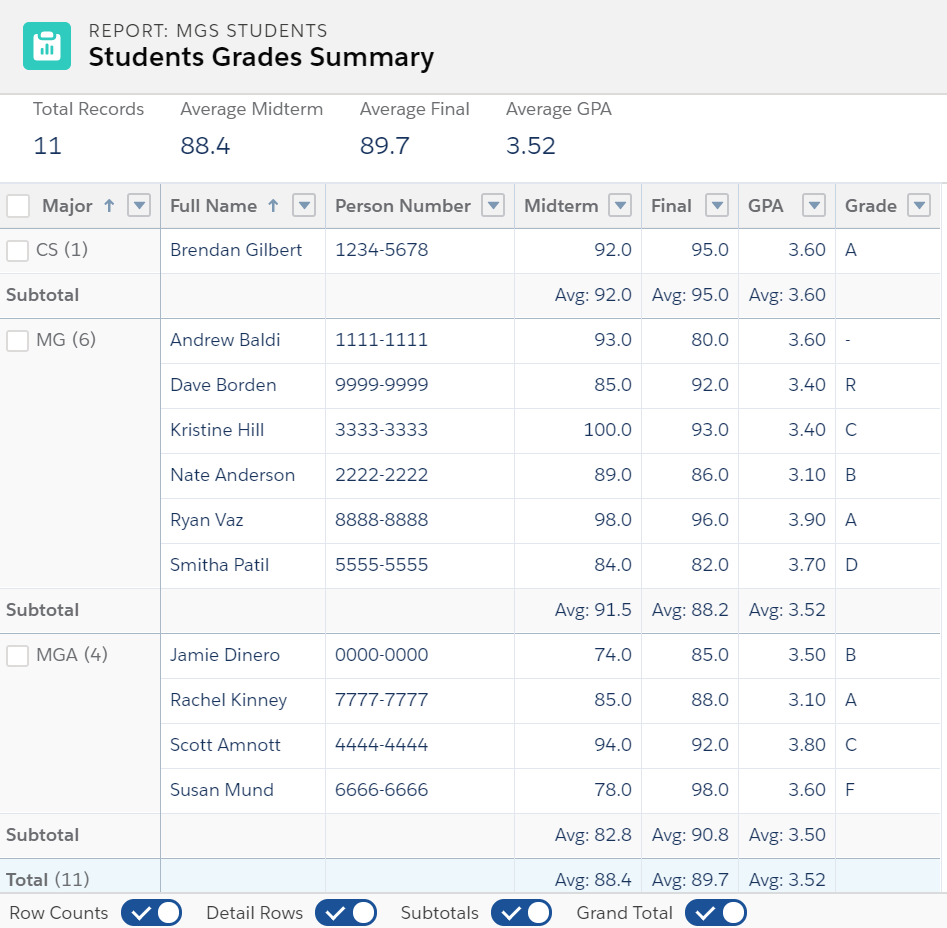 Reports - Summary Options
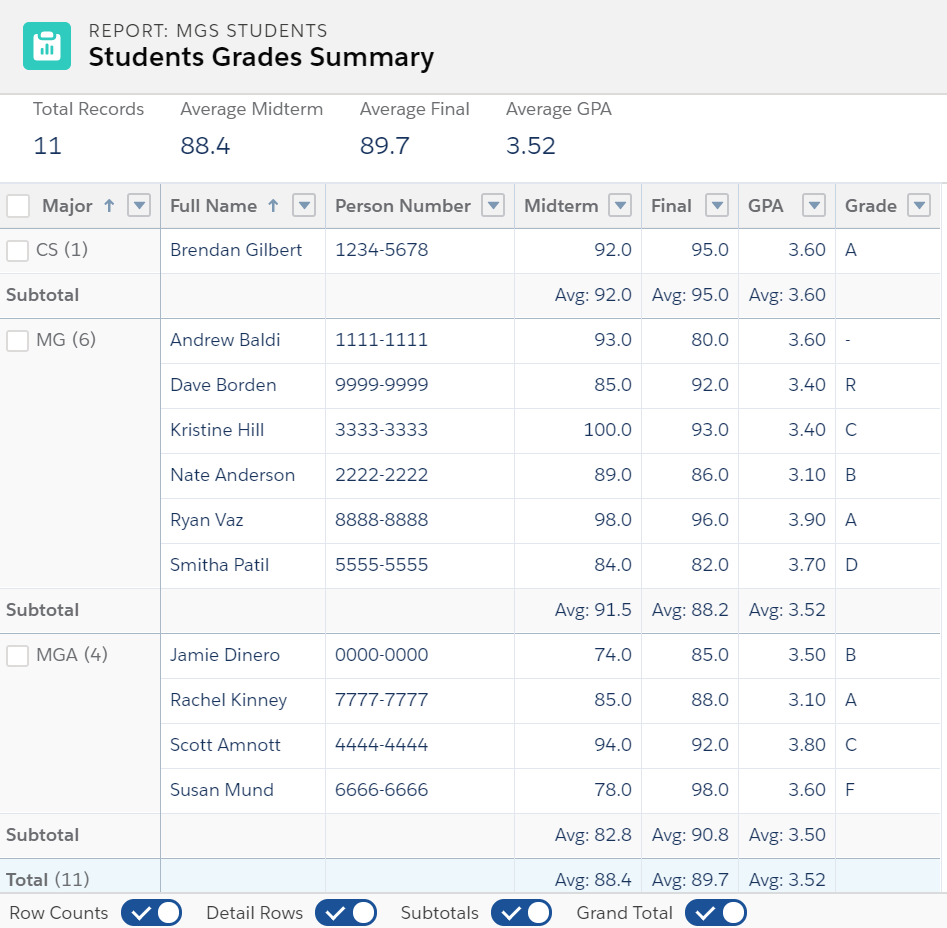 Reports - Matrix
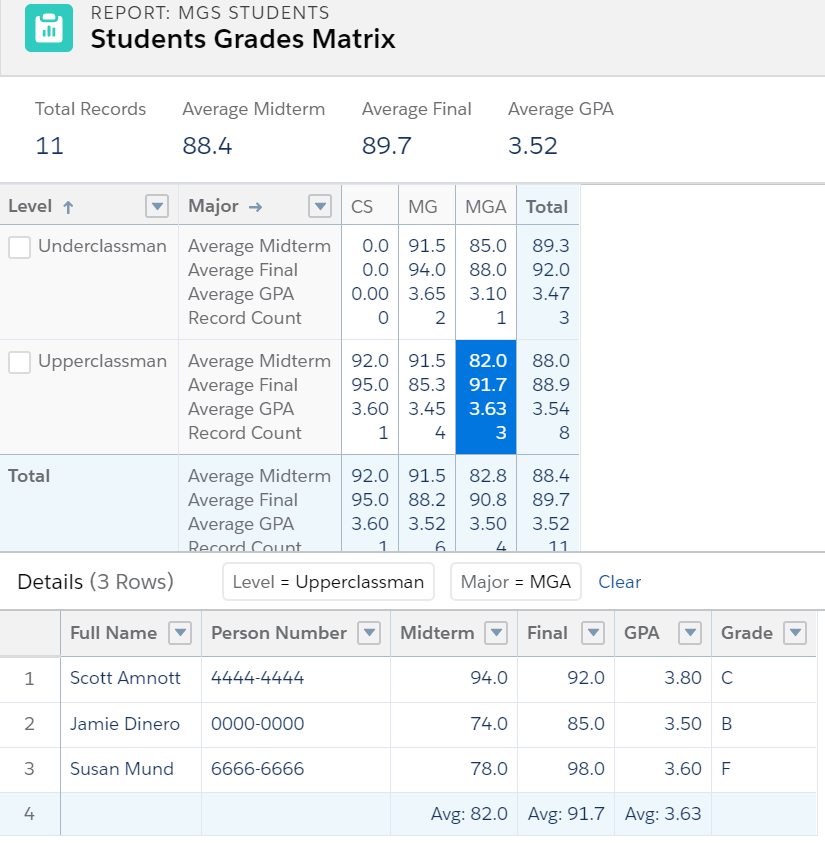 Building Reports
Report Folders
Where reports are stored
Report Types
Where reports get their source data from
Report Filters
Options to limit what records are returned
Report Builder
Drag and drop interface to create reports
Report Folders
Reports are stored and organized in folders 
Folders determine who can view, edit and manage the report
Public, Hidden or Shared settings
Report Type
A “template” that determines which fields and records are available for use when creating a report
Based on the relationships between a primary object and its related objects
Standard and Custom
Report Filters
Standard Filter
Show Me and Date Field
Field Filter
Filter Logic
AND, OR, NOT
Cross Filter
WITH or WITHOUT conditions
Report Examples using the
Report Builder
Dashboards
Dashboards are visual displays of key metrics and trends for records
Each dashboard component has a source report (1:1 mapping)
Secure dashboards with viewing options
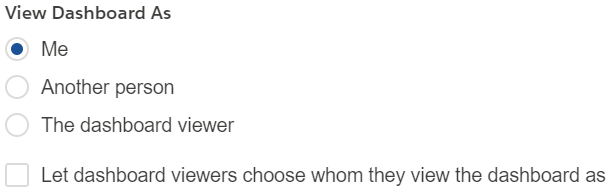 Homework 7   |   4175 Trailhead Points
Homework 7 Trailmix
Formulas & Validations
Reports & Dashboards for Lightning Exp.
Quick Start: Reports & Dashboards
Filter Report Data
Quick Start: Process Builder
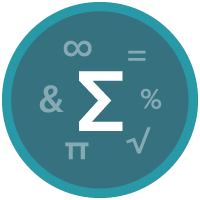 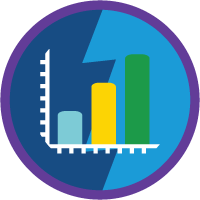 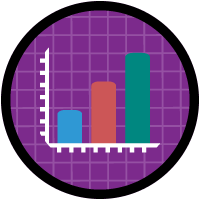 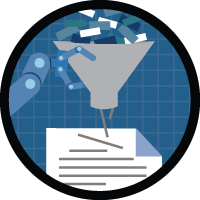 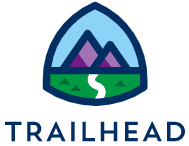 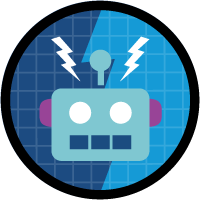